Figure 8 Postero-anterior fluoroscopy views of injections of contrast medium from needles placed at various positions ...
Pain Med, Volume 10, Issue 4, May 2009, Pages 679–688, https://doi.org/10.1111/j.1526-4637.2009.00631.x
The content of this slide may be subject to copyright: please see the slide notes for details.
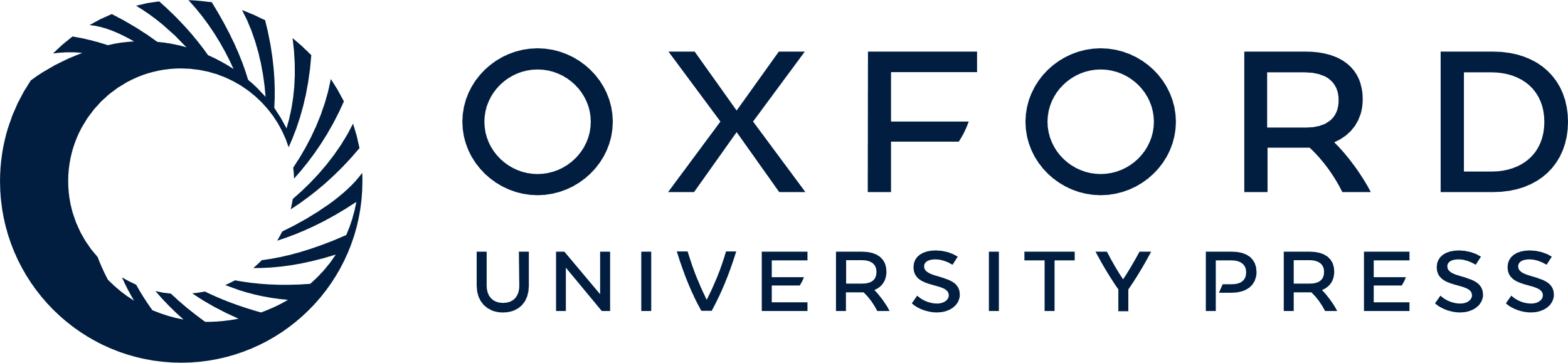 [Speaker Notes: Figure 8 Postero-anterior fluoroscopy views of injections of contrast medium from needles placed at various positions for S2 lateral branch blocks. (A) 2:30 position. (B) 4:00 position. (C) 5:30 position.


Unless provided in the caption above, the following copyright applies to the content of this slide: © American Academy of Pain Medicine]